자립프로그램- 편지쓰기
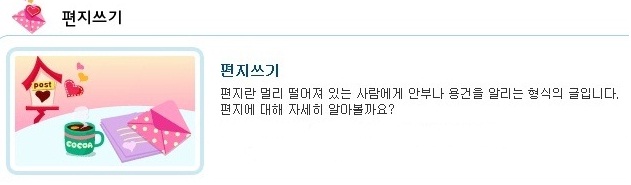 편지 쓰기 -1
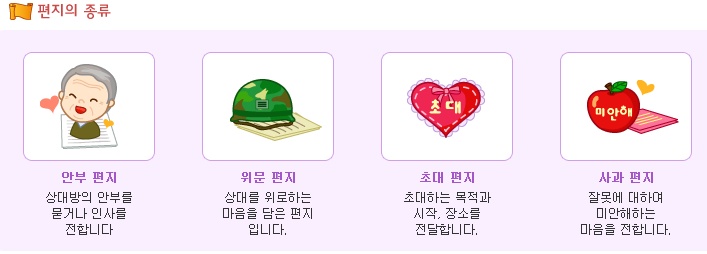 편지 쓰기 -2
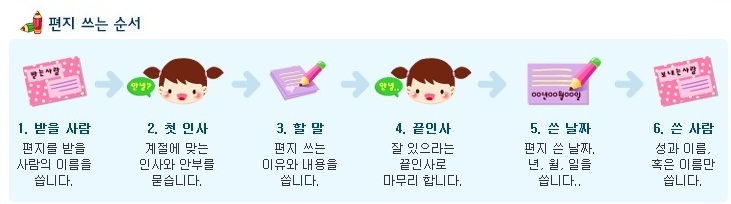 편지 쓰기 -3
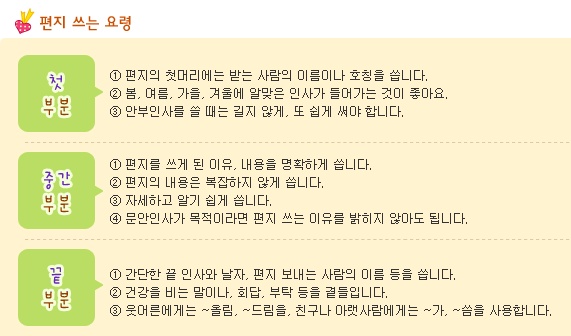 편지 쓰기 -4
상대에 따라 달라지는 호칭…
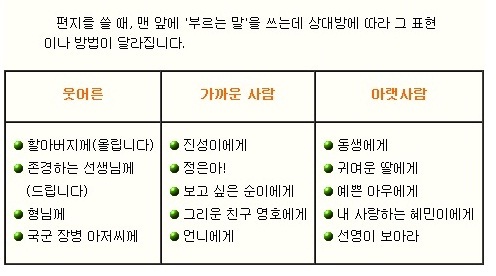 편지 쓰기 -5
상대에 따라 달라지는 안부…
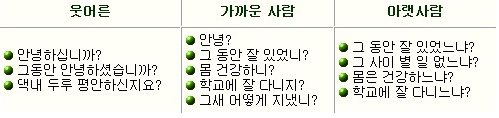 편지 쓰기 -6
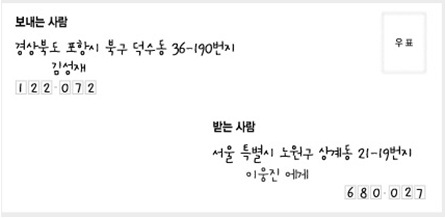 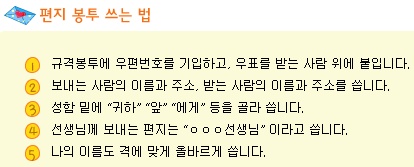 편지 쓰기 -7
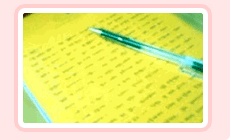 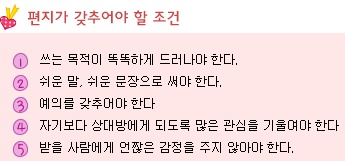 편지 쓰기 -8
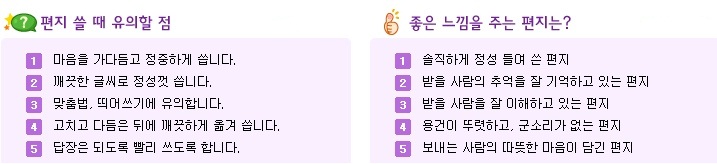 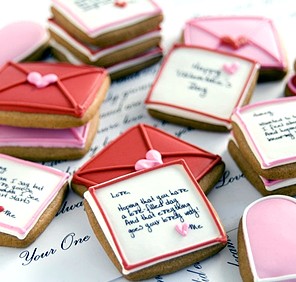